ОАО «КАМАЗ»
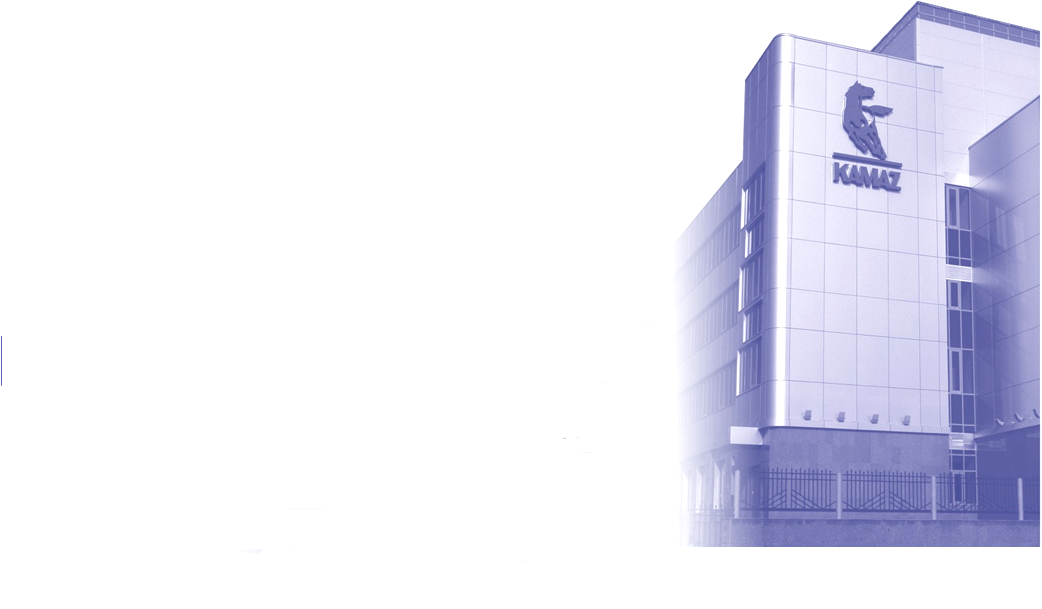 Программа «Утилизация»
ОАО «KАМАЗ»
Программа утилизации
Настоящая Программа разработана в рамках государственной программы обновления парка колесных автотранспортных средств
Целью Программы является стимулирование спроса на новые автомобили в Российской Федерации и ускорение выбытия парка автомобилей, не соответствующих актуальным требованиям по выбросам вредных веществ в окружающую среду, а также пассивной и активной безопасности.		 
	Действие Программы распространяется на автомобили из «Перечня автотехники КАМАЗ, произведенной в 2014 году, для реализации в рамках участия в Программе по утилизации» и реализуемые дилерами Потребителям в период с 08.09.14 по 31.12.14. 
	Принцип программы заключается в предоставлении Потребителям возможности приобретения новых автомобилей на льготных условиях. Дилер реализует автомобили со скидками Потребителям при сдаче бывшего в употреблении транспортного средства на утилизацию или в рамках схемы «трейд-ин».
	Скидка варьируется в зависимости от выбранного механизма и категории приобретаемого нового транспортного средства. Скидка на автомобиль КАМАЗ, при сдаче грузового автомобиля составит:
350 000 рублей по схеме утилизации
300 000 рублей в рамках схемы «трейд-ин»
2
ОАО «KАМАЗ»
Программа утилизации
Настоящая Программа разработана в рамках государственной программы обновления парка колесных автотранспортных средств
Целью Программы является стимулирование спроса на новые автомобили в Российской Федерации и ускорение выбытия парка автомобилей, не соответствующих актуальным требованиям по выбросам вредных веществ в окружающую среду, а также пассивной и активной безопасности.		 
	Действие Программы распространяется на автомобили из «Перечня автотехники КАМАЗ, произведенной в 2014 году, для реализации в рамках участия в Программе по утилизации» и реализуемые дилерами Потребителям в период с 08.09.14 по 31.12.14. 
	Принцип программы заключается в предоставлении Потребителям возможности приобретения новых автомобилей на льготных условиях. Дилер реализует автомобили со скидками Потребителям при сдаче бывшего в употреблении транспортного средства на утилизацию или в рамках схемы «трейд-ин».
	Скидка варьируется в зависимости от выбранного механизма и категории приобретаемого нового транспортного средства. Сдаваемый автомобиль может быть любой категории, КАК ЛЕГКОВЫМ, ТАК И ГРУЗОВЫМ - скидка на покупаемый КАМАЗ составит в любом случае:
350 000 рублей по схеме утилизации
300 000 рублей в рамках схемы «трейд-ин»
3
ОАО «KАМАЗ»
Программа утилизации
Утилизируемый автомобиль - автомобиль, вышедший из эксплуатации и сдаваемый на утилизацию должен соответствовать следующим требованиям:
На момент сдачи в утилизацию, утилизируемый автомобиль должен не менее 6-ти месяцев находиться в собственности участника Программы (собственника транспортного средства); 
Автомобиль должен быть полнокомплектным, т.е. при сдаче на утилизацию иметь следующие составные части:
 обеспечивающие движение: кузов (раму), двигатель, коробку передач, трансмиссию, органы управления, колеса, аккумуляторную батарею, панель приборов, штатное электрооборудование, сидения;
 содержащие экологически опасные материалы и компоненты (при наличии): эксплуатационные жидкости, фильтры, баки и бачки для жидкого топлива, сжатого газа и эксплуатационных жидкостей, подушки безопасности и иные устройства, оборудованные пиропатронами, узлы и детали системы выпуска выхлопных газов, в том числе каталитические нейтрализаторы.

Новый автомобиль - автомобиль/шасси, произведенный в 2014 году и не стоявший  на учете в органах ГИБДД до участия в Программе.

Схема «трейд-ин» - переход права собственности бывшего в употреблении автомобиля к дилеру, осуществляемый для зачета его остаточной стоимости при приобретении нового автомобиля.

Автомобиль, бывший в употреблении - автомобиль, стоявший на учете в органах ГИБДД, находившийся в собственности участника Программы (Потребителя) не менее 6-х месяцев на момент участия в Программе.
4
ОАО «KАМАЗ»
Программа утилизации
Размер скидки определяется категорией транспортного средства, максимальной массой, и иными техническими характеристиками,
в соответствии с прилагаемой таблицей:
5
ОАО «KАМАЗ»
Программа утилизации
Схема Потребитель - Дилер по Программе
Комплект документов на автомобиль, сдаваемый на утилизацию
ГИБДД
Снятие с учета в связи с утилизацией
ПОТРЕБИТЕЛЬ
ДИЛЕР
Копия ПТС и Справка о снятии с учета в связи с утилизацией
Договор купли-продажи
Новый автомобиль со скидкой
Автомобиль
на утилизацию
УТИЛИЗАТОР
Автомобиль по схеме «трейд-ин»
и комплект документов
Акт сдачи утилизируемого автомобиля Утилизатору
6
ОАО «KАМАЗ»
Программа утилизации
Перечень документов, предоставляемых Потребителем Дилеру
в рамках приобретения нового транспортного средства по Программе:
для автомобилей, сдаваемых на утилизацию:
1. Копия ПТС и справка органа ГИБДД о снятии с учета в связи с утилизацией
2. Оригинал либо нотариально заверенная копия Акта сдачи утилизируемого автомобиля утилизатору
для автомобилей, сдаваемых по схеме «трейд-ин»:
Оригинал ПТС
Оригинал Свидетельства о регистрации транспортного средства
7
ОАО «KАМАЗ»
Программа утилизации
Перечень автотехники КАМАЗ, произведенной в 2014г.,
для реализации в рамках Программы по утилизации
*возможна ежемесячная корректировка перечня моделей и комплектаций
8
ОАО «KАМАЗ»
Программа утилизации
Перечень автотехники КАМАЗ, произведенной в 2014г.,
для реализации в рамках Программы по утилизации
*возможна ежемесячная корректировка перечня моделей и комплектаций
9
ОАО «KАМАЗ»
Программа утилизации
Перечень автотехники КАМАЗ, произведенной в 2014г.,
для реализации в рамках Программы по утилизации
*возможна ежемесячная корректировка перечня моделей и комплектаций
10
ОАО «KАМАЗ»
Совещание с дилерами ОАО «КАМАЗ»
СПАСИБО ЗА ВНИМАНИЕ!
11